THE SHEET SANDER - EXAMINATION QUESTIONS
WORLD ASSOCIATION OF TECHNOLOGY TEACHERS	https://www.facebook.com/groups/254963448192823/	www.technologystudent.com © 2023 V.Ryan © 2023
HELPFUL LINK:	https://www.technologystudent.com/pwtol/sand1.htm
1. Complete the diagram of the Sheet Sander, by adding the labels indicated by the arrows.
12marks
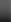 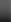 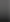 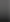 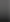 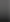 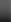 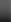 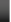 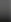 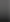 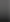 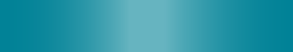 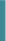 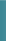 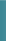 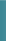 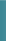 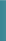 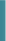 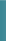 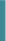 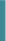 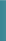 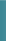 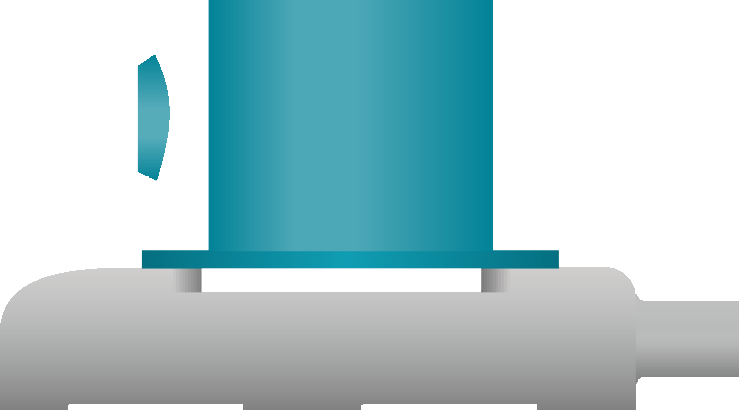 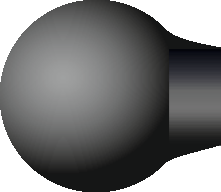 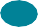 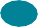 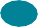 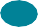 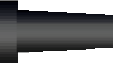 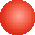 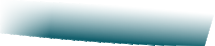 RYANMATIC
Sheet Sander
Made in Keighley, England.
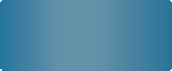 FRONT RELEASE CLIP
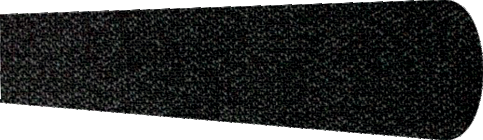 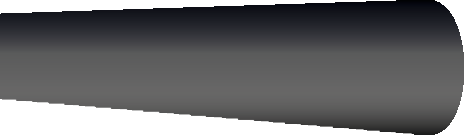 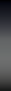 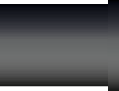 V.Ryan © 2023
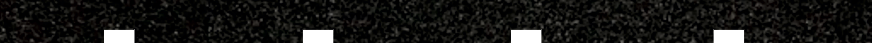 2. Describe the safe use of a sheet sander. 4 marks